Опухоли грудной полости у детей
Новообразования этой локализации представляют собой очень разнородную группу. Морфологическое разнообразие этих опухолей обусловлено особенностями анатомического строения грудной стенки, в которой представлены практически все производные мезенхимы, а также других тканевых зачатков. Искусственное объединение новообразований, развивающихся в мягких тканях и костях грудной стенки в одну группу допустимо лишь в анатомо-топографическом смысле. Это объясняется общей локализацией новообразований, сходством клинических проявлений, методов диагностики и лечения.
Опухоли грудной стенки в детском и подростковом возрасте могут быть очень гетерогенными и могут появляться в любом возрасте от младенческого до позднего подросткового возраста. Они могут быть доброкачественными или злокачественными и вторичными или первичными. 
Опухоли органов грудной и брюшной полостей у детей встречаются значительно реже, чем у взрослых. Согласно данным Roschlau и Wildner (цит. по М. В. Волкову и К. А. Москачевой), среди всех опухолей у детей в грудной полости локализовалось 2,3% вместо 8% У взрослых, а в брюшной полости — 3,5%, вместо 32,7% у взрослых.
Относительно часто встречаются метастазы в легких при опухоли Вильмса, нейробластоме и остеогенной саркоме. Доброкачественные опухоли, локализующиеся на периферии легких, выявляются случайно при рентгенологическом обследовании по другому поводу. Эндобронхиально развивающиеся опухоли дают картину ателектаза долевых бронхов; в этих случаях уточнить диатноз помогает бронхоскопия.
Причины возникновения опухолей грудной стенки выяснены недостаточно. Патогенетические звенья этих заболеваний мало чем отличаются от онкологических процессов других локализаций. В возникновении ряда опухолей определенную роль может играть перенесенная травма. Некоторые опухоли могут развиваться на фоне существующих предопухолевых процессов. Ряд опухолей развивается в ранее неизменных тканях вследствие действия онкогенных факторов. Наследственный фактор и генетические мутации влияют на возникновение опухолей грудной полости.
После тщательного анамнеза и физикального обследования должны быть проведено адекватные исследования для определения первичной опухоли и выявления возможных мест распространения. Верификация диагноза обычно требует проведения  аспирационной и/или открытой биопсии.
Большинство первичных опухолевых поражений органов грудной клетки требует полной резекции, тогда как вторичные процессы лечатся химиотерапией.
ЛИМФОМЫ
Лимфома составляет примерно 13% всех случаев опухолей у детей и является наиболее распространенной причиной возникновения массы средостения у детей. Шестьдесят процентов всех лимфом в этой возрастной группе являются неходжкинскими лимфомами, а лимфомы Ходжкина (ЛХ), или лимфогрануломатоз (ЛГМ) составляют оставшуюся часть.
Хотя неходжкинская лимфома встречается чаще, около половины детей с неходжкинской лимфомой и две трети детей с лимфомой Ходжкина имеют переднюю средостенную массу. Поэтому большинство передних средостенных образований у детей обусловлено лимфомой Ходжкина.
В большинстве случаев передняя масса средостения обусловлена ​​инфильтрацией тимуса, хотя часто присутствуют увеличенные средостенные узлы. Тимус и узлы часто очень некротичны Прямая инвазия в перикард может привести к выпоту в перикард, хорошо известному явлению при лимфоме Ходжкина. Может также произойти прорастание опухоли в грудную стенку.
Размер средостенной массы и соотношение средостения и грудной клетки, измеренные на задней и передней рентгенограмме, имеют значение для прогноза и стратификации риска у детей с болезнью Ходжкина. Средостенная опухолевая масса может сдавить трахею и верхнюю полую вену.
Когда трахея сдавливается до 50% от ее нормального диаметра, развивается  риск обструкции дыхательных путей. 
Выпот в плевральную полость встречается только у 5% пациентов с лимфомой Ходжкина. Напротив, у 50–75% пациентов с лимфобластной лимфомой отмечается выпот в плевральную полость.
Т-клеточный лейкоз и лимфобластная лимфома тесно связаны, и у пациентов с Т-клеточным лейкозом могут быть опухолевые массы в переднем  средостения и плевральные выпоты. Различие между ними произвольно основано на степени вовлечения костного мозга, пациенты с ≥25% бластов костного мозга обозначаются как имеющие лейкоз
В клинической картине заболевания выделяют 3 признака, которые типичны для лимфом, и наличие хотя бы одного из них в сочетании с дополнительными проявлениями — повод для детального обследования у профильного специалиста. Ключевые симптомы включают стойкое повышение температуры тела более 38°С без видимой причины, усиленное потоотделение по ночам, похудение более чем на 10% от исходной массы тела при адекватной калорийности рациона.
Среди неспецифических признаков у детей на первый план выходит апатия и повышенная утомляемость. Ребенок становится вялым, перестает интересоваться хобби, избегает активных игр со сверстниками и быстро устает в школе на уроках. Возможно патологически подавленное настроение, которое возникает без причины и сохраняется длительное время.
Специфические симптомы лимфом определяются локализацией неопластического процесса. При типичном варианте (поражении лимфоузлов) родители замечают их увеличение в виде безболезненных подкожных выпячиваний диаметром несколько сантиметров. Наиболее часто разрастания лимфоидной ткани видны на шее, в подмышках, в паховой зоне. Новообразования покрыты неизмененной кожей, они не болят и не доставляют ребенку неудобств, помимо эстетического дискомфорта.
При злокачественном перерождении лимфоузлов грудной полости детей беспокоит продолжительный сухой кашель, при физической нагрузке быстро нарастает одышка. Патология лимфоидной ткани перитонеальной полости провоцирует поносы или запоры, рвоту, тяжесть в желудке после еды. Иногда становится видимой асимметрия живота, что указывает на увеличение печени или селезенки. Дополнительные симптомы лимфом: болезненность в костях и суставах, мучительные головные боли, частые инфекции.
ЗЛОКАЧЕСТВЕННЫЕ ОПУХОЛИ ИЗ ЗАРОДЫШЕВЫХ КЛЕТОК
Злокачественные опухоли из зародышевых (половых) клеток, Germ cell tumors (GCT), составляют 6–18% опухолевых масс средостения, а первичные GCT средостения - 1-3% всех GCT. Около 20% медиастинальных GCT являются злокачественными и включают в себя семиномы и несеминоматозные опухоли, такие как тератокарцинома, опухоль желточного мешка, эмбриональная карцинома, хориокарцинома и смешанные типы. Злокачественная GCT, как правило, представляет собой сложную опухоль, часто содержащую также доброкачественные компоненты.
Существует два пика возраста для GCT в средостении: в возрасте около 2 лет и в подростковом возрасте. Большинство злокачественных GCT встречаются у мальчиков-подростков. Медиастинальные GCT часто бывают большими и вызывают респираторное расстройство в результате сдавления трахеобронхиального дерева.
У детей с медиастинальными GCT часто отмечаются  ослабление дыхания,  боли и кашель.
Медиастинальные GCT чаще всего возникают внутри или около вилочковой железы, но также могут возникать в сердце или перикарде и реже в заднем средостении.
Как доброкачественные, так и  злокачественные GCT содержат кальцификаты (33–50%), жировую, кистозную или некротическую массы.
Злокачественные GCT, имеют тенденцию быть большими и вызывать респираторное расстройство в результате сдавления трахеи и бронхов.
Злокачественные опухоли имеют тенденцию быть большими, вызывать выраженный массовый эффект и проникать в соседние структуры. Семиномы редко кальцифицируются и обычно представляют собой однородные опухоли.
Несеминоматозные GCT представляют собой инвазивные опухоли, которые являются неоднородными и содержат участки некроза и кровоизлияния. 
В семиномах отсутствуют серологические маркеры, в то время как несеминоматозные опухоли часто связаны с повышенным уровнем альфа-фетопротеина человека и/или сывороточного хорионического гонадотропина, который может вызывать преждевременное половое созревание и может быть связан с синдромом Клайнфелтера.
Семиномы требуют гистологического диагноза, тогда как несеминоматозные опухоли могут быть диагностированы с помощью сывороточных маркеров и клинической и радиологической корреляции.
НЕЙРОГЕННЫЕ ОПУХОЛИ
Приблизительно 90% задних средостенных масс у детей имеют нейрогенное происхождение. К ним относятся ганглиозные опухоли, нервные оболочки и нервные опухоли, а также другие опухоли нервной ткани, такие как параганглиомы .
Большинство задних опухолей средостения у детей представляют собой ганглиозные опухоли. Эти опухоли возникают из ганглиев симпатической цепочки и образуют спектр заболеваний, начиная от наиболее агрессивной нейробластомы и заканчивая менее агрессивной ганглионевробластомой и доброкачественной ганглионевромой.
Нейробластома возникает в среднем возрасте 2 года, ганглионейробластома в среднем возрасте 5,5 лет, а ганглионеврома обычно возникает после 10 лет. Все три имеют схожие рентгенологические характеристики.
При обычной рентгенографии эти опухоли выглядят как вертикально вытянутая масса с конусообразным верхним и нижним краями.Боковой край обычно гладкий и выпуклый. Около 30% содержат кальцификацию. Костные изменения включают распространение и эрозию ребер и расширение нервных отверстий.
Клиническая картина нейробластомы заднего средостения варьируется от клинически бессимптомного до симптомов, связанных с распространенным заболеванием, таких как раздражительность, диарея, потеря веса, лихорадка и боль в костях. 
Локальное увеличение объема опухоли или расширение опухоли внутри позвоночника может вызвать респираторный дистресс или сдавление спинного мозга. Когда нейробластома возникает вблизи верхушки легкого или основания шеи, это может вызвать синдром Горнера (птоз, миоз, энофтальм, ангидроз).
Opsoclonus-myoclonus, синдром, характеризующийся быстрыми движениями глаз, встречается редко. Пациенты с опсоклонус-миоклонусом обычно имеют опухоли с благоприятным биологическим поведением, но страдают от длительных неврологических последствий.
Опухоли оболочки нерва состоят из шванном, инкапсулированных опухолей, лишенных нервных волокон, и нейрофибром, неинкапсулированных опухолей с нервными волокнами. Эти опухоли могут возникать из межреберных или симпатических нервов. Рентгенологически опухоли неразличимы и, как правило, имеют вид резко маргинальных, сферических и лопастных параспинальных масс.
Эрозия ребер и растяжение ребер чаще наблюдаются при опухолях нервной оболочки, чем при ганглиозных опухолях. Около 10% будут иметь внутриспинальное расширение.
Для нейробластомы характерно значительное разнообразие проявлений, что объясняется разными локализациями опухоли, вовлечением тех или иных близлежащих органов и нарушением функций отдаленных органов, пораженных метастазами. На начальных стадиях клиническая картина нейробластомы неспецифична. У 30-35% пациентов возникают локальные боли, у 25-30% наблюдается повышение температуры тела. 20% больных теряют в весе либо отстают от возрастной нормы при прибавке массы тела.
При расположении нейробластомы в забрюшинном пространстве первым симптомом заболевания могут стать узлы, определяемые при пальпации брюшной полости. В последующем нейробластома может распространяться через межвертебральные отверстия и вызывать компрессию спинного мозга с развитием компрессионной миелопатии, проявляющейся вялой нижней параплегии и расстройством функций тазовых органов. При локализации нейробластомы в зоне средостения наблюдаются затруднения дыхания, кашель, дисфагия и частые срыгивания. В процессе роста неоплазия вызывает деформацию грудной клетки.
При расположении новообразования в области таза возникают расстройства дефекации и мочеиспускания. При локализации нейробластомы в области шеи первым признаком болезни обычно становится пальпируемая опухоль. Может выявляться синдром Горнера, включающий в себя птоз, миоз, эндофтальм, ослабление реакции зрачка на свет, нарушения потоотделения, гиперемию кожи лица и конъюнктивы на стороне поражения.
Клинические проявления отдаленных метастазов при нейробластоме также отличаются большим разнообразием. При лимфогенном распространении выявляется увеличение лимфоузлов. При поражении скелета возникают боли в костях. При метастазировании нейробластомы в печень наблюдается быстрое увеличение органа, возможно – с развитием желтухи. При вовлечении костного мозга отмечаются анемия, тромбоцитопения и лейкопения, проявляющиеся вялостью, слабостью, повышенной кровоточивостью, склонностью к инфекциям и другими симптомами, напоминающими острый лейкоз. При поражении кожных покровов на коже больных нейробластомой образуются голубоватые, синеватые или красноватые плотные узлы.
Для нейробластомы также характерны метаболические расстройства в виде повышения уровня катехоламинов и (реже) вазоактивных интестинальных пептидов. У пациентов с такими расстройствами наблюдаются приступы, включающие в себя побледнение кожи, гипергидроз, диарею и повышение внутричерепного давления. После успешной терапии нейробластомы приступы становятся менее выраженными и постепенно исчезают.
Клинические проявления отдаленных метастазов при нейробластоме также отличаются большим разнообразием. При лимфогенном распространении выявляется увеличение лимфоузлов. При поражении скелета возникают боли в костях. При метастазировании нейробластомы в печень наблюдается быстрое увеличение органа, возможно – с развитием желтухи. При вовлечении костного мозга отмечаются анемия, тромбоцитопения и лейкопения, проявляющиеся вялостью, слабостью, повышенной кровоточивостью, склонностью к инфекциям и другими симптомами, напоминающими острый лейкоз. При поражении кожных покровов на коже больных нейробластомой образуются голубоватые, синеватые или красноватые плотные узлы.
Для нейробластомы также характерны метаболические расстройства в виде повышения уровня катехоламинов и (реже) вазоактивных интестинальных пептидов. У пациентов с такими расстройствами наблюдаются приступы, включающие в себя побледнение кожи, гипергидроз, диарею и повышение внутричерепного давления. После успешной терапии нейробластомы приступы становятся менее выраженными и постепенно исчезают.
Злокачественные новообразования легких и грудной стенки
У детей большинство легочных злокачественных новообразований имеют метастатический характер. Трудно отличить доброкачественные и злокачественные легочные узелки у детей, основываясь на особенностях компьютерной томографии . Хотя легочные метастазы часто проявляются в виде округлых, резко краевых узелков, они могут быть нечеткими.
В отличие от взрослых, размер узелков не является полезным показателем злокачественного потенциала у детей, и узелки <0,5 см, по-видимому, с такой же вероятностью являются злокачественными, чем у> 0,5 см. 
Наиболее распространенными злокачественными новообразованиями легких у детей являются карциноидная опухоль и плевропульмональная бластома .
Проявления злокачественных опухолей легких определяются локализацией, размерами опухоли, ее отношением к просвету бронха, осложнениями (ателектазом, пневмонией), распространенностью метастазов. Ранние симптомы злокачественных опухолей легких малоспецифичны. Пациентов беспокоят нарастающая слабость, повышенная утомляемость, периодическое повышение температуры тела, недомогание. Начало развития опухоли часто маскируется под клинику бронхита, пневмонии, частых ОРВИ. Нарастание и рецидивы этих проявлений заставляют пациента обратиться к врачу.
Дальнейшее развитие злокачественных опухолей легких эндобронхиальной локализации характеризуется упорным кашлем со слизисто-гнойной мокротой и нередко кровохарканьем. Легочное кровотечение говорит о прорастании опухоли в крупные сосуды. С увеличением размеров злокачественной опухоли легких нарастают явления нарушения бронхиальной проходимости - появляется одышка.
Периферические опухоли легких протекают бессимптомно до момента прорастания в грудную стенку или плевру, когда возникают сильные боли в груди. Поздние проявления злокачественных опухолей легких – слабость, похудание, кахексия. В поздних стадиях рак легкого сопровождается массивным, рецидивирующим геморрагическим плевритом.
КАРЦИНОИДНАЯ ОПУХОЛЬ
Карциноидная опухоль встречается у детей старшего возраста и подростков, и, как сообщается, составляет от 80% до 85% первичных злокачественных опухолей легких у детей. Эти опухоли возникают в долевых бронхах (75%), главных стволовых бронхах (10%) или в паренхиме легких (15%). Клинические проявления: одышка, кашель, кровохарканье или рецидивирующая пневмония.
Рентгенограмма грудной клетки часто показывает грудную или перигилярную массу в изоляции или в сочетании с периферическим уплотнением вследствие ателектаза или обструктивной пневмонии. На компьютерной томографии (КТ) карциноид обычно выглядит как округлая или яйцевидная твердая, четко очерченная масса со слегка дольчатыми краями.
Если карциноиды несферические, они могут выглядеть вытянутыми с длинной осью, параллельной бронхам или легочным сосудам. Как правило, они встречаются близко к центральным бронхам, около бифуркации. На КТ кальцификация присутствует в до 30% опухолей и может быть точечной или диффузной. Кальцификация чаще встречается у центрального карциноида, чем у периферического карциноида.
Карциноиды могут проявляться в виде небольшого узелка, полностью расположенного в просвете бронха или с эндобронхиальным и экстрабронхиальным компонентами. Тонкостенная КТ полезна при выявлении эндобронхиального компонента.
У 30% пациентов карциноид бронха протекает бессимптомно и выявляется при проведении очередного медицинского осмотра или обследования в связи с подозрением на другую патологию. В остальных случаях проявления зависят от степени злокачественности и локализации новообразования. При высокодифференцированных центрально расположенных карциноидах бронха симптомы могут появляться за много лет до момента постановки диагноза. Как правило, ведущую роль в клинической картине занимает сначала сухой, а затем – влажный кашель, из-за которого некоторым пациентам выставляют диагноз хронический бронхит.
По мере роста карциноида все более выраженной становится бронхообструкция. При крупных опухолях развиваются рецидивирующие пневмонии. Возможен ателектаз доли легкого или всего легкого. Иногда наблюдается кровохарканье. Периферические злокачественные карциноиды бронха на ранних стадиях никак не проявляются, однако прогрессируют гораздо быстрее центральных доброкачественных. Паранеопластический синдром при данной патологии выявляется редко. Карциноидный синдром, сопровождающийся приливами, гиперемией верхней части тела, бронхоспазмом, тахикардией, артериальной гипотонией, диареей и поражением сердечных клапанов, обнаруживается у 2% больных с карциноидом бронха. Как правило, развитие этого синдрома обусловлено отдаленным метастазированием. Реже толчком к возникновению карциноидного синдрома становится инвазивная процедура (обычно – биопсия) или хирургическое вмешательство.
ПЛЕВРОПУЛЬМОНАЛЬНАЯ БЛАСТОМА
Плевропульмональная бластома (ППБ) - это редкая злокачественная эмбриональная мезенхимальная опухоль легкого и плевры, которая встречается почти исключительно у детей младше 6 лет. Существует три подтипа ППБ: тип 1 - преимущественно макроцистный (14%), тип 2 - смешанный кистозный и твердый (48%), а тип 3 - преимущественно твердый (38%).
Диагноз часто затруднён, потому что PPB путают с другими опухолями, особенно с кистозными аденоматоидными мальформациями или эмпиемой, с неспецифическим респираторным расстройством или признаками пневмонии и спонтанным пневмотораксом.
Хотя PPB не была идентифицирована как часть специфического синдрома, около 25% случаев встречаются в семейных условиях с высокой распространенностью внелегочных опухолей, включая кистозную нефрому (наиболее распространенную), новообразования щитовидной железы, саркомы, медуллобластому, GCT и гематологические заболевания.
Поскольку диагноз часто запаздывает, у больных, как правило, отмечаются большие массы, вызывающие почти полное заполнение гемиторакса .Другими особенностями визуализации, которые предполагают наличие ППБ, являются правостороннее расположение, периферически расположенная масса без инвазии грудной стенки, гетерогенно низкое затухание на КТ, отсутствие кальцификации и связанный с этим плевральный выпот и пневмоторакс .
Плевропульмональная бластома может быть одиночной или множественной с дополнительными поражениями, происходящими синхронно или метахронно. Наличие множественных поражений должно предполагать диагноз ППБ.
Плевропульмональная бластома характеризуется неспецифической клинической картиной. Опухолевый процесс вызывает симптомы, свойственные респираторным патологиям.
Новообразования всех типов провоцируют боли в области грудной клетки, кашель, повышение температуры тела. Развитие солидных и смешанных бластом часто сопровождается одышкой и общей слабостью.
В редких случаях рост ППБ вызывает пневмоторакс. Это состояние характеризуется дыхательной недостаточностью и выраженной одышкой.
Развитие опухолевого процесса может сопровождаться снижением аппетита и гипергидрозом (повышенное потоотделение).
Незрелая периферическая нейроэктодермальная опухоль (НПНО) - недифференцированная высокозлокачественная саркома, развивающаяся скорее всего из мигрирующих эмбриональных клеток неврального гребешка (peripheral primitive neuroectodermal tumor - PNET).
Описана в различных органах и системах под разными названиями. Синонимы: мелкоклеточная недифференцированная опухоль грудной стенки, злокачественная мелкоклеточная торакопульмональная 
    опухоль, примитивная нейроэктодермальная опухоль, эктомезенхимома, эпендимобластома, нейробластома, опухоль Аскина
ОПУХОЛЬ АСКИНА
Опухоль Аскина представляет собой разновидность саркомы Юинга или примитивную нейроэктодермальную опухоль, которая возникает из стенки грудной клетки, иногда из ребра и редко из паренхимы легкого. Около 17% злокачественных опухолей грудной клетки относятся к семейству опухолей саркомы Юинга, и 15% всех сарком Юинга локализуются на стенке грудной клетки.
Саркома Юинга может встречаться в любой возрастной группе, но средний возраст проявления составляет 15 лет. Наиболее распространенным симптомом является локализованная боль, за которой следует пальпируемая масса.
Прогноз у пациентов с опухолью Аскина плохой и зависит от распространенности опухоли и резектабельности опухоли после неоадъювантной терапии. Опухоль часто представлена ​​в виде большой массы грудной стенки с внутригрудным и/или внегрудным компонентом. Быстрый рост этих опухолей приводит к инвазии и разрушению соседних структур, включая мышцы, ребра, плевру и паренхиму легкого.
Часто трудно различить компрессию легких и инвазию с помощью КТ или МРТ. Распространение опухоли в плевру и плевральные выпоты происходят часто. Деструкция  ребра характерна Опухоль Аскина редко содержит кальцификаты. Опухоли обычно имеют гетерогенный вид на КТ и МРТ, вызванных некрозом и кровоизлиянием .
Клинически НПНО проявляется быстро растущей болезненной опухолью с локальным инфильтрирующим ростом. Довольно долго считали, что незрелая опухоль малочувствительна к химиотерапии и облучению. Первичный очаг локализуется в костях и мягких тканях грудной клетки и проявляется множественными узлами, поражающими плевру, однако описаны и изолированные поражения легкого, и других органов.
Рецидивы после удаления опухоли довольно характерны и чаще локализуются в зоне операции или в легких. Реже обнаруживаются метастатические очаги в скелете, головном мозгу, печени. Описаны метастазы остеобластического характера. В связи с этим необходимо до начала радикального лечения исключить генерализацию НПНО с использованием сцинтиграфии и компьютерной томографии. Типичные признаки включают неоднородное утолщение плевры с уплотнением мягких тканей. Места метастазирования включают легкие, медиастинальные и забрюшинные лимфатические узлы, экстраторакальный скелет, печень, надпочечники и нервную ткань.
Клинические проявления
Одним из основных симптомов следует считать давление на соседние органы и их смещение. Расстройства при доброкачественных опухолях обычно наступают по достижении ими размера кулака ребенка, при злокачественных опухолях к этому времени уже обнаруживается их общее воздействие на организм ребенка. Давление на верхнюю полую вену вызывает появление застоя в венах грудной клетки, шеи и верхних конечностей — так называемый симптом верхней полой вены. Он особенно выражен при опухолях в переднем верхнем средостении: шея становится одутловатой, лицо краснеет. Отмечаются и другие симптомы давления: рефлекторный кашель, одышка, стридор, а также затруднения дыхания. Опухоли заднего средостения оказывают давление на соседние нервные стволы. Воздействие на симпатический ствол сопровождается синдромом Горнера (myosis, ptosis, enophthalmus), анизокорией, усиленным слюноотделением. Давление на блуждающий нерв вызывает брадикардию, запор, парез кишечника. Следствием давления на диафрагмальный нерв являются икота и высокое расположение диафрагмы. В отдельных случаях отмечается воздействие на возвратный нерв, выражающееся в изменении фонации (охриплость).
Методы диагностики
При рентгенологическом исследовании доброкачественные опухоли видны как хорошо отграниченные образования, чаще шарообразной формы, дающие тень одной плотности, иногда с отложениями кальция. При злокачественных новообразованиях тень неоднородная, границы нечеткие. Диагноз уточняется рядом дополнительных рентгенологиечских методов: суперэкспонирояванной рентгенографией, контрастным исследованием пищевода, пневмомедиастинографией, искусственным пневмотораксом, бронхографией, ангиографией, кимографией, томографией.
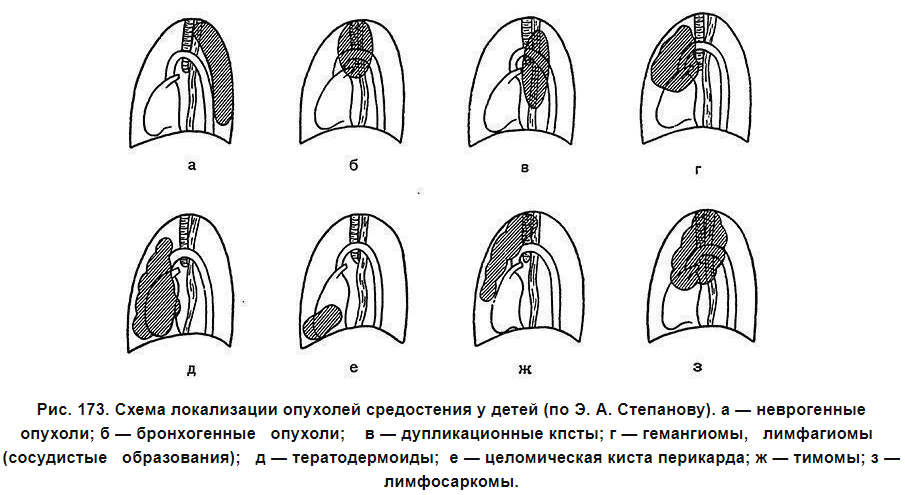 К числу диагностических исследований относятся гематологические анализы, етернальная пункцпя с исследованием костного мозга, сравнивающие измерения артериального давления, ЭКГ и спирография. На основании клинико-рентгенологических данных трудно установить специфику опухоли, но некоторые, уточнения может в этом плане внести локализация опухоли.
Гематологические исследования выявляют или исключают системные заболевания. Пробное рентгенологическое облучение может дать определенные указания для диагностики, но оно не безразлично для ребенка, оценка его эффективности требует определенного времени. В случаях сомнения следует отдавать предпочтение пробной торакотомии, которую по показаниям можно закончить радикальным вмешательством.
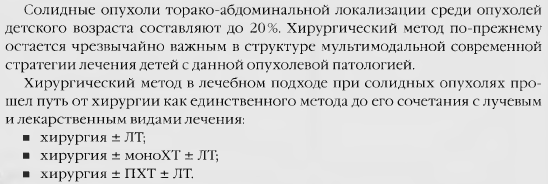 Принципы лечения
При современном развитии грудной хирургии и анестезиологии у детей необходимо придерживаться наиболее раннего и радикального удаления опухолей и кист средостения независимо от возраста ребенка. Операция показана, как только установлен диагноз. При сдавлении органов средостения операция должна производиться по жизненным показаниям (Э. А. Степанов, 1961). Предоперационная подготовка проводится по общепринятым правилам. Она направлена на улучшение их общего состояния, повышение тонуса сердечно-сосудистой системы, профилактику легочных осложнений и развития   инфекции в   послеоперационной ране. Характер подготовки зависит от возраста ребенка, вида и размера опухоли или кисты и патоморфологической их характеристики. Необходимо учитывать, что при злокачественных опухолях и доброкачественных образованиях больших размеров у детей наблюдаются признаки легочной и сердечно-сосудистой недостаточности. Наилучшим видом обезболивания является эндотрахеальный наркоз с использованием мышечных релаксантов и управляемого дыхания.
Хирургический доступ к средостению зависит от локализации патологического образования и его размеров. Наиболее часто прибегают к передне-боковому или задне-боковому межреберному разрезу, реже — к чрезгрудинному. Удаление опухолей и кист средостения в связи с различной их локализацией и неодинаковым характером не является типичной операцией, технические приемы определяются их величиной, видом, степенью сращения с органами и т. д. При опухолях больших размеров (неврогенные и сосудистые) рекомендуется «кускование» с помощью электроножа (Э. А. Степанов). В случае тесного сращения с сосудами и другими важными органами возможно оставление капсулы опухоли и удаление лишь слизистой кисты по Б. В. Петровскому. Послеоперационное лучевое лечение и химиотерапия назначаются при диагностировании злокачественной опухоли. Если же у детей до 2 лет обнаружена нейробластома или ганглионейробластома незлокачественного характера, указанная терапия не проводится, так как у детей этой возрастной группы рецидива пли метастазирования не отмечается.
В основу диспансеризации онкологических больных в детском возрасте должно быть положено:1 - активное выявление больных, особенно на ранних стадиях заболевания;2 - учет отдельных групп больных и активное медицинское наблюдение за ними (гемангиомы, херувизм, синдром Олбрайта, нейрофиброматоз и пр.);3 - своевременное и планомерное применение лечебных и профилактических мероприятий в оптимальные сроки для предупреждения вторичных осложнений, инвалидности, тяжелых деформирующих осложнений и скорейшего восстановления здоровья и трудоспособности в дальнейшем.
Первым этапом диагностики у детей является ориентация исследования по пути дифференциального диагноза между опухолью и другими патологическими процессами. Ошибки в том или другом случае могут приводить к задержке патогенетической терапии. «Онкологическая настороженность - это выработка во врачебном мышлении целенаправленной психологической установки».Принципы онкологической настороженности в педиатрической практике формулируются следующим образом:1. Знание симптоматики и развития основных типов опухолей у детей.2. Подозрение на наличие опухоли у больного.3. Знание организационных основ онкологической помогли детям и быстрое направление ребенка по назначению.4. Тщательное обследование ребенка во время любого осмотра с учетом возможности обнаружения опухоли.5. Исключение у ребенка опухоли при любом необычном течении заболевания, необъяснимости симптомов и неясной клинической картине.6. Обследование ребенка с подозрением на опухоль в максимально сжатые сроки по принципу неотложной хирургии.7. Использование всех доступных методов исследований (рентгенологический, цитологический, морфологический, лабораторный и пр.) и обеспечение консультации специалиста или направление в специализированное отделение.
в основе своевременной и правильной диагностики опухолей у детей должны лежать классические, ставшие обязательными, методы исследования - клинический, рентгенологический и гистологический, которые дополняются всеми вспомогательными методиками. Существенную помощь в диагностике оказывает использование методов панорамной рентгенографии, гистохимического и биохимического исследований.Обнаружение у ребенка даже доброкачественной опухоли, учитывая возможность ее быстрого роста с разрушением, сдавлением, смещением пораженного или близлежащего органа с последующим нарушением его функции, должно стимулировать врача к быстрому решению вопроса о лечении.Диспансерное наблюдение за детьми с опухолеподобными процессами должны осуществлять участковые стоматологи-педиатры совместно с районным онкологом с интервалом в 3-6 мес. Один раз в год этот контингент должен направляться на консультацию в специализированное учреждение. Дети наблюдаются с интервалом в 3, 6 мес, 1 год и далее 1 раз в год.